RHIC Operation Status
Yun Luo, yluo@bnl.gov
( 2012 June 19, Time Meeting )
Operation Updates
RHIC Continues Physics stores.  APEX took placed between 08:00AM to mid-night on Wednesday. Continued working bunch intensity increase, improving ramp efficiency, and maximizing integrated  luminosity during store. 

Currently highest bunch intensities at injection are 4.80e9/ 1.51e9 ( Fill 16993 ).  Highest bunch intensities at store are 4.06e9/1.40e9 ( Fill 16993 ).  The highest Phenix rate is 63.5 kHz ( Fill 16993 ). 

Major Machine Failures:
Thu:   Yellow Landau cavity tripped off on ramp several times
Sun:  Cyro problem, about 9  hour loss
Mon: BS1 broken, needs 3-4 hour access, repairing delayed
Tue:  YI10-TQ4 tripped off again, swapped out
Beam Intensities & Experiment Rates
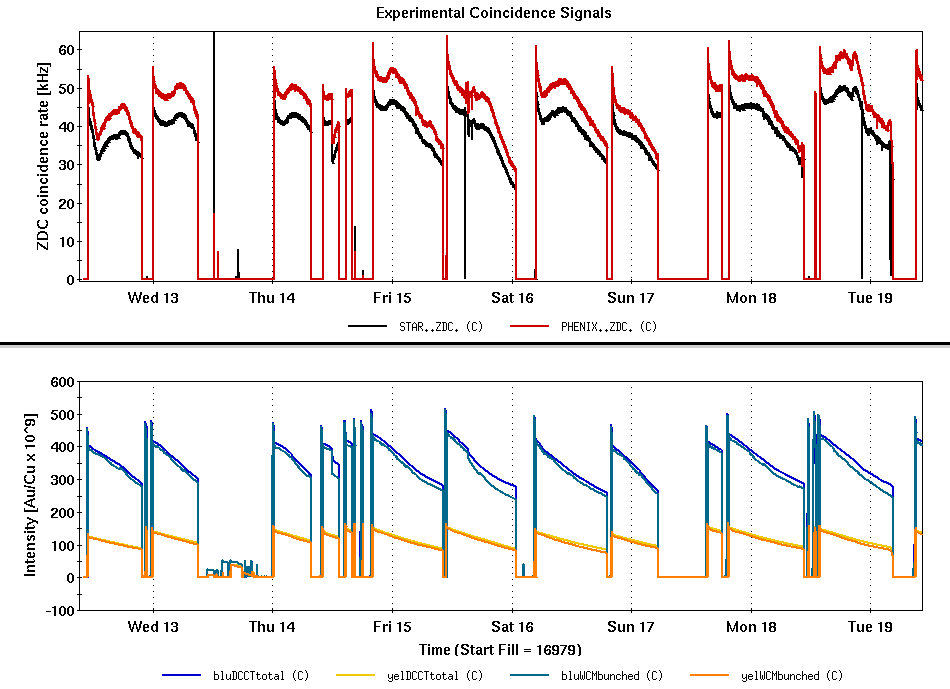 Cryo Failure
APEX
Pushing RHIC Bunch Intensities
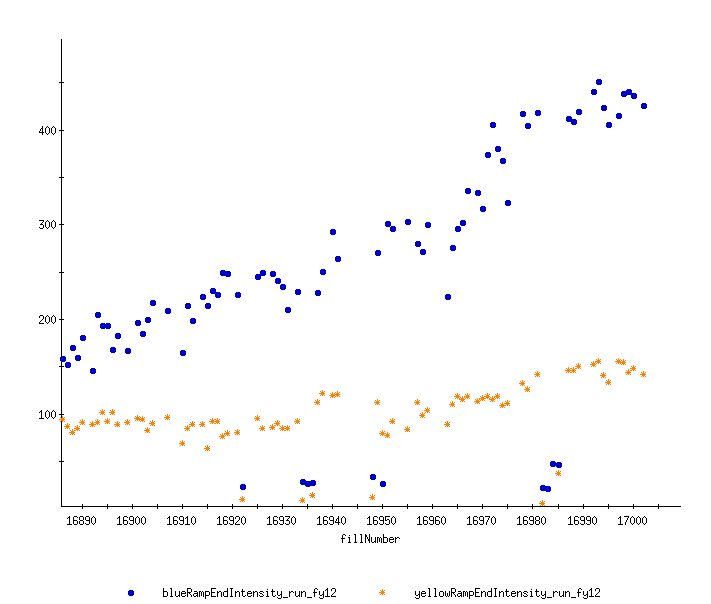 Last week is a  record breaking week.
Keith Zeno is doing a great job in fine tuning injectors.
Recent Physics Stores
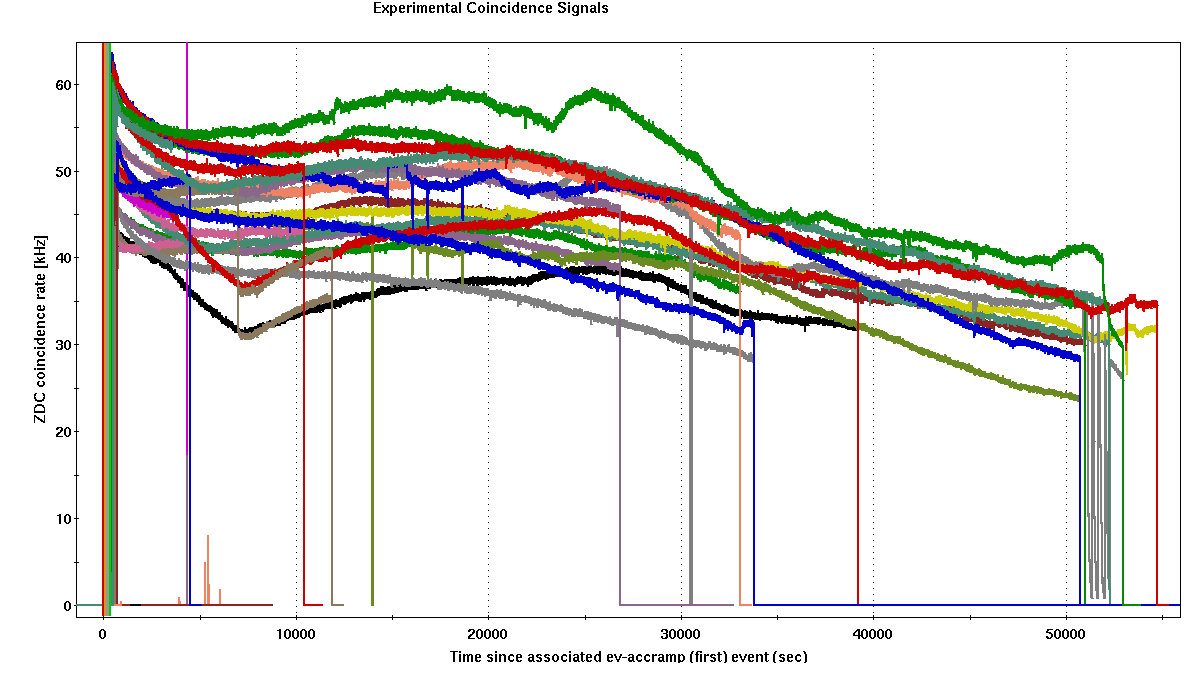 New record of integrated luminosity per store
Integrated Luminosity ( C-AD )
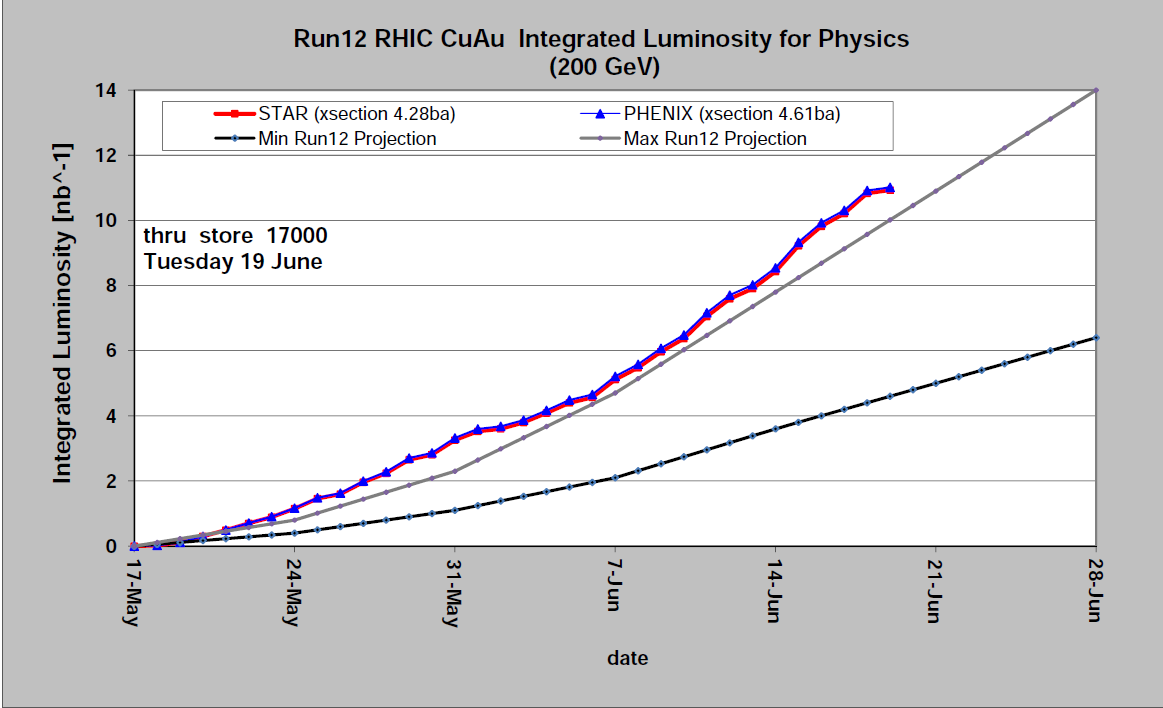 Phenix
Star
Plan of the Last Week
Steady BACK-TO-BACK Physics stores
     reduce downtime
     colliding at IR2 for Star some time,  2 fills needed

Push RHIC bunch intensities at injection
     There is still some room to push bunch intensities

Improve RHIC ramp efficiency